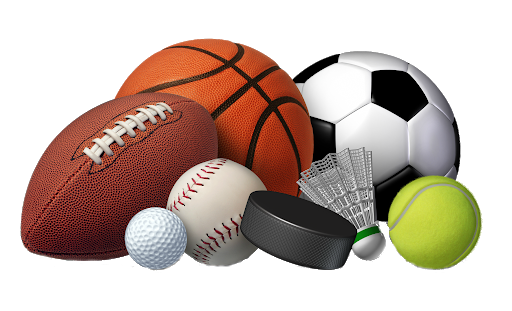 Open 
house
Physical Education
Mrs. Collazo
Mrs. Collazo
PreK-8th Grade
Vsher-Collazo@yonkerspublicschools.org
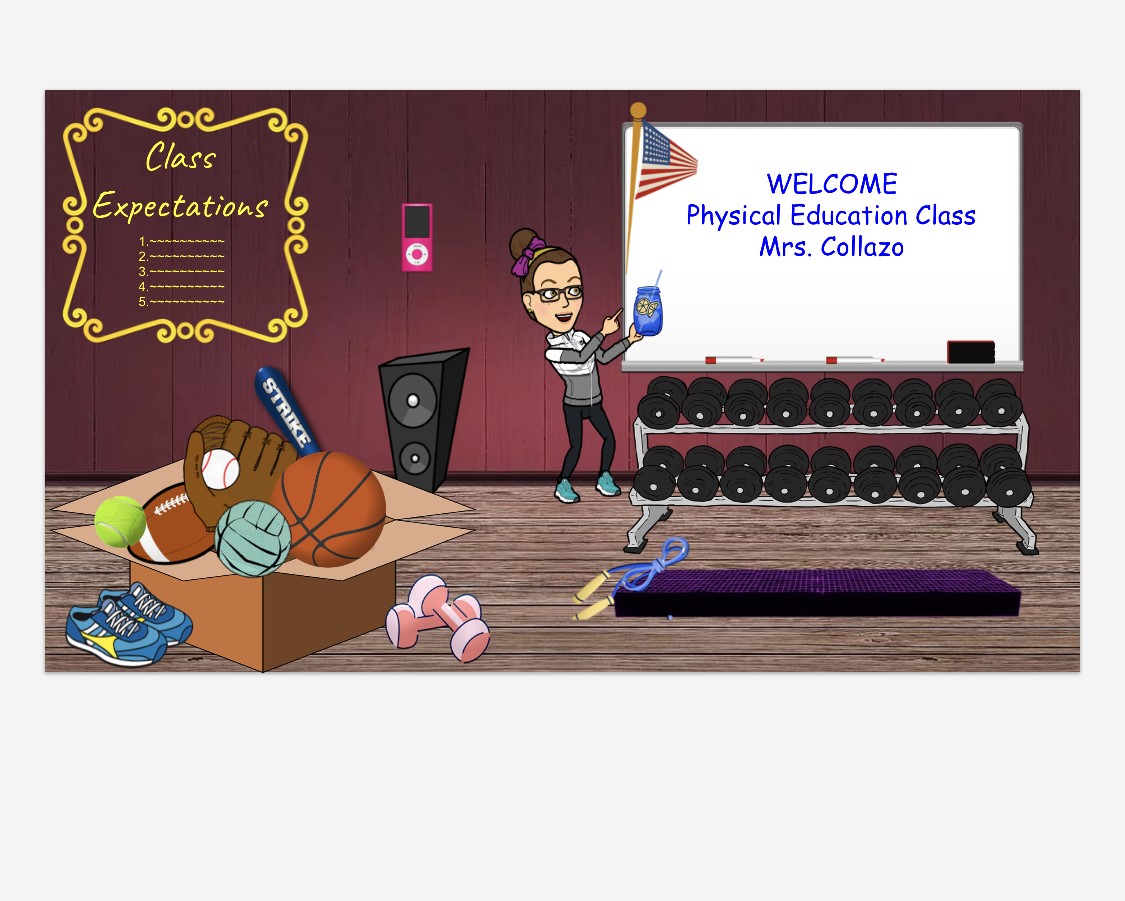 Class Expectations
Show up on time
Find a quiet place with no distractions 
Be prepared if equipment or props are requested 
Wear sneakers whenever exercising
Mute when the teacher is presenting. Click raise hand to be called on.
Be respectful  and Kind to others
Assignments
There will be one assignment each week for the students.
Assignments will be posted on my teacher page each week.
Assignments can be emailed back to me, or posted on the chat on teams.
Assignments may be physical activity or a written assignment.
Websites
For physical education we will be using a few different websites to assess information.
PreK and K will be using SeeSaw, with additional recourses available on my teacher page.
Grades 1-8 will be using Microsoft Teams as well as my teacher page for assignments posted each week.
Additional websites used are go noodle, AHA, youtubePE, shape America and open PE.